Integrated End-to-End and Fisheries Bio-Economic Modeling for Evaluating Ecosystem-Wide Effects of Human Pressures in the Baltic Sea
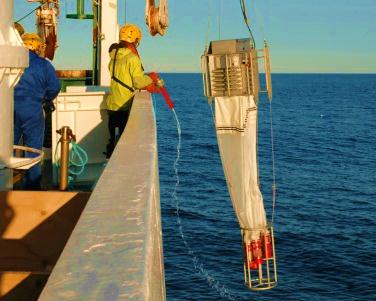 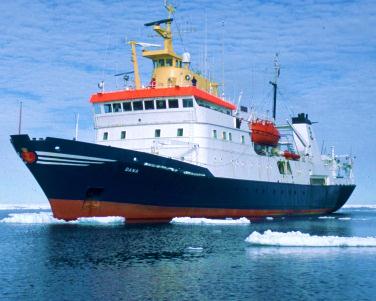 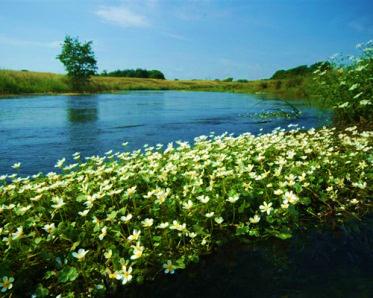 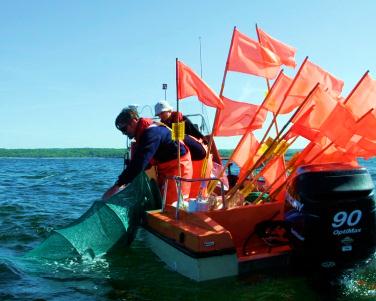 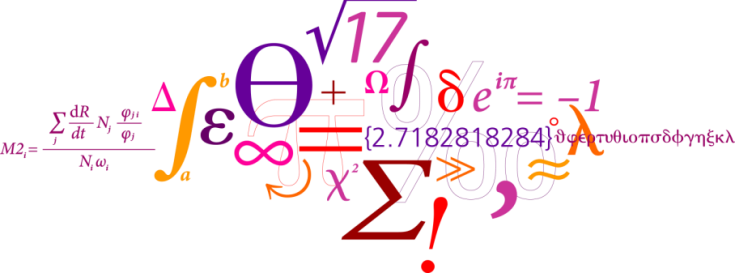 J. Rasmus Nielsen, Artur Palacz, Sieme Bossier, 
Francois Bastardie,  Asbjørn Christensen,  Kerstin Geitner 
and Elisabeth A. Fulton.
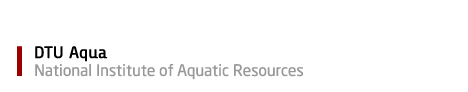 Key Biological Data and Monitoring: Marine Higher Trophic Levels - Fish and Fisheries
ICES (International Council for Exploration of the  Sea) Biological Data: 
Sampling from Member National Institutes
Harbor Sampling Commercial Fishery
VMS Data by vessel, trip & haul (fishing+steaming)
At Sea Observer  Sampling Commercial Fishery
Key Fish, Shellfish & Fisheries Monitoring and Data: EU DCF & ICES
Self Sampling Commercial Fishery
BALTICDISPLACEOM
Catch, Effort, Biological & Economic Data by species, fleet, vessel, trip & haul
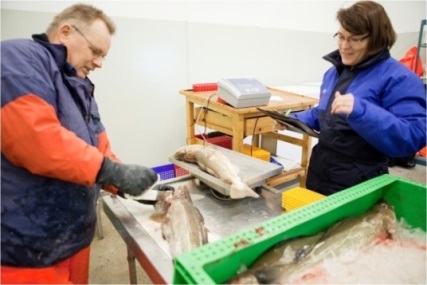 Fisheries Economic Data by vessel & trip
Fish & Shellfish Trawl + Dredge + Gillnet  Surveys by haul or set
Fish Acoustic + Video Surveys (cont. transects)
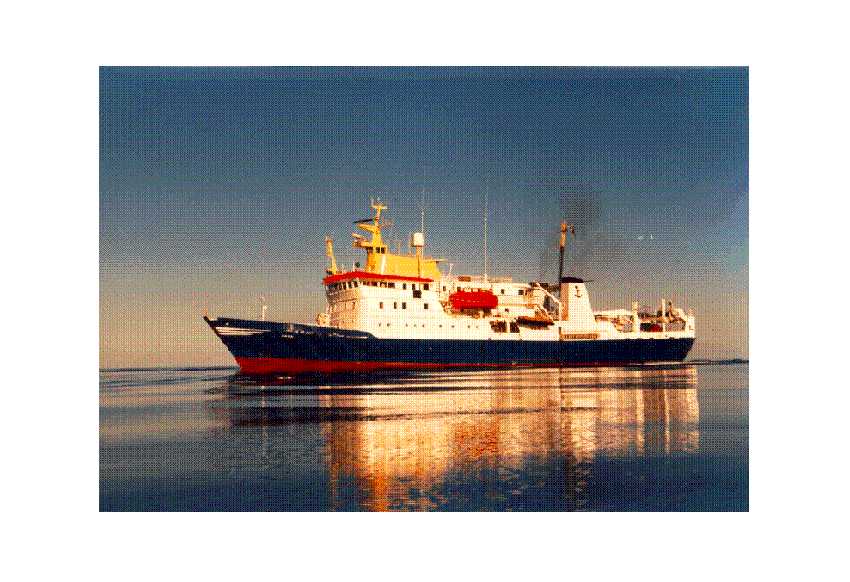 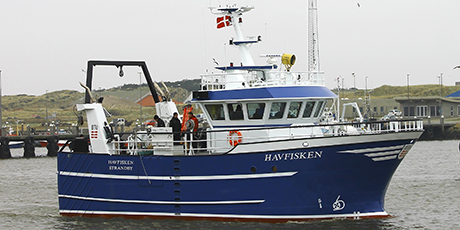 Fish Plankton + Hydrographic Surveys
The problem and challenge
Human-induced changes in the heavy-populated Baltic Sea catchment area.

To evaluate biological and economic effects of single and multiple pressures:
Nutrient loads / Eutrophication 
Climate change
Fishery
on the semi-enclosed Baltic Sea ecosystem in relation to existing and anticipated 
management plans (EU Directives) under Ecosystem Based Management.
The Approach
To modify and use a holistic modeling tools capable of simulating the likely structural and functional ecosystem responses to pressures as well as the consequences for ecosystem goods and services, e.g. fisheries impacts and responses.
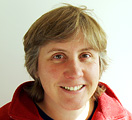 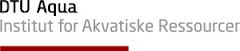 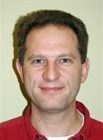 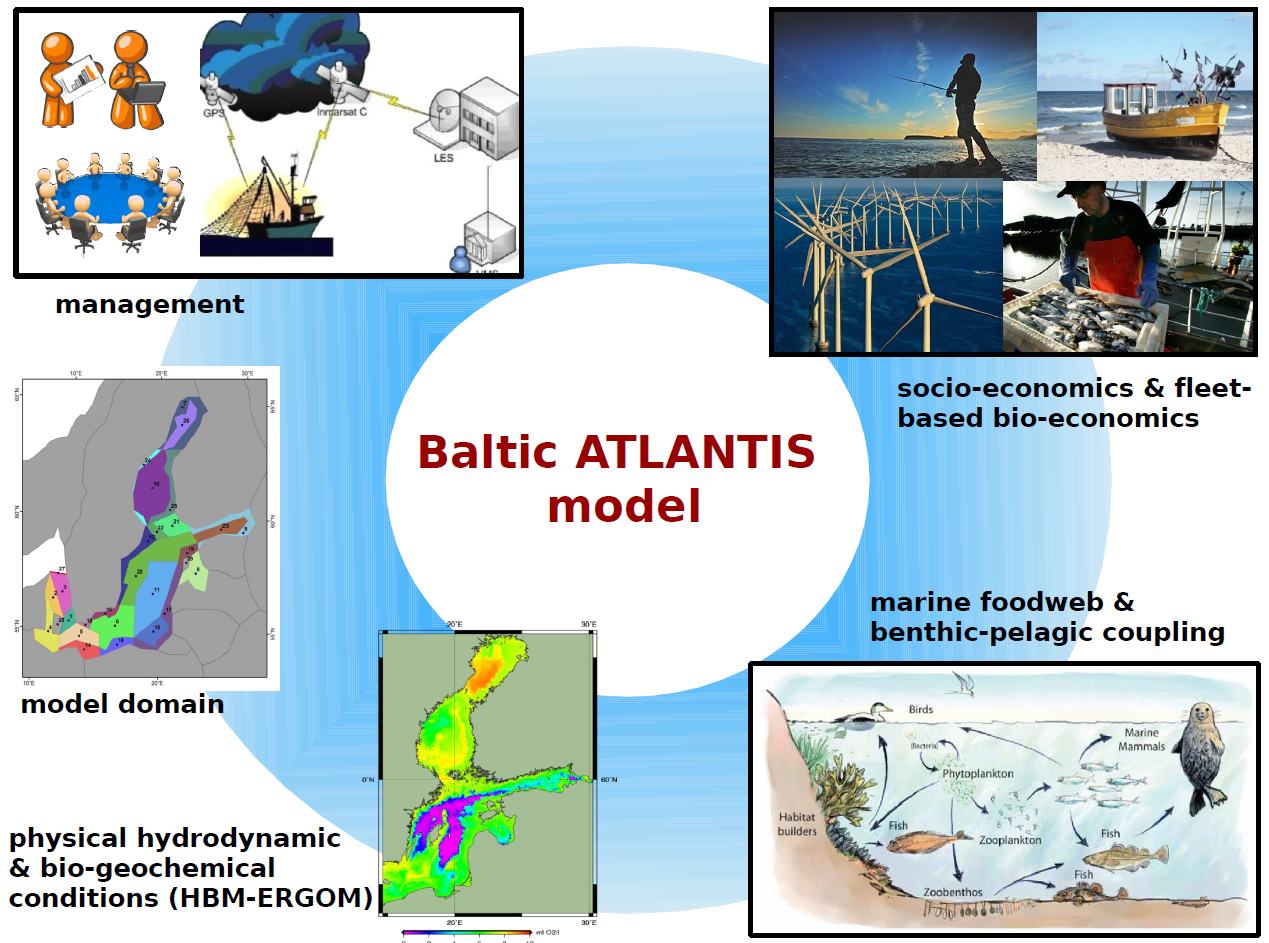 Beth
Fulton
Sieme 
Bossier
J. Rasmus
Nielsen
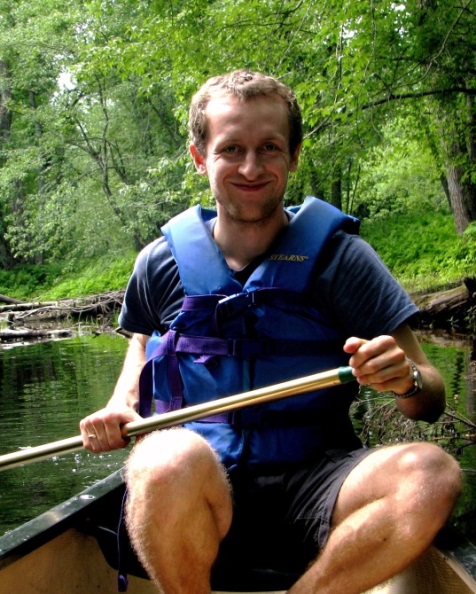 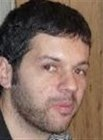 Artur
Palacz
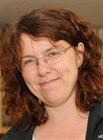 François
Bastardie
Kerstin
Geitner
From: HELCOM 2010
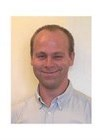 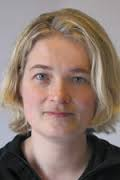 Asbjørn Christensen
Marie Maar
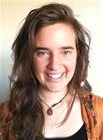 [Speaker Notes: If our goal is to provide long-term evaluations of ecosystem changes, we can use the Baltic ATLANTIS model. The past few years within EU Vectors and IMAGE projects a large group of people put lots of effort to implement this model in the Baltic. So far we have calibrated the model on the levels of physics, biogeochemistry and biological interactions but not in the socio-economic or management levels.
What is special to Atlantis is its flexible structure based on multiple modules, which are optional and replacable. 
The Baltic model is already an interdisciplinary effort that has many resources to extend it towards a model hybrid. e.g. there is linking with HBM/ERGOM and FishRent, and we have experts from IBM fleet models, physical and biogeochemical models and stochastic models.]
Baltic Atlantis Implementation: geometry & forcing
Geometric structure: 
29 polygons
26 dynamic boxes, 3 boundary boxes
9 vertical layers
Forcing & initial conditions:
HBM-ERGOM (or RCO-SCOBI) -> Each ATLANTIS Polygon
Initial conditions 2005 with
    new hindcasting
Temperature, salinity, nutrients, volume exchange
Point source inputs of Nitrogen (box uniform) (by country data from HELCOM PLC-5.5: 5th Baltic Sea Pollution Load Compilation)
Time resolution:
Year & Quarter & Month & Age
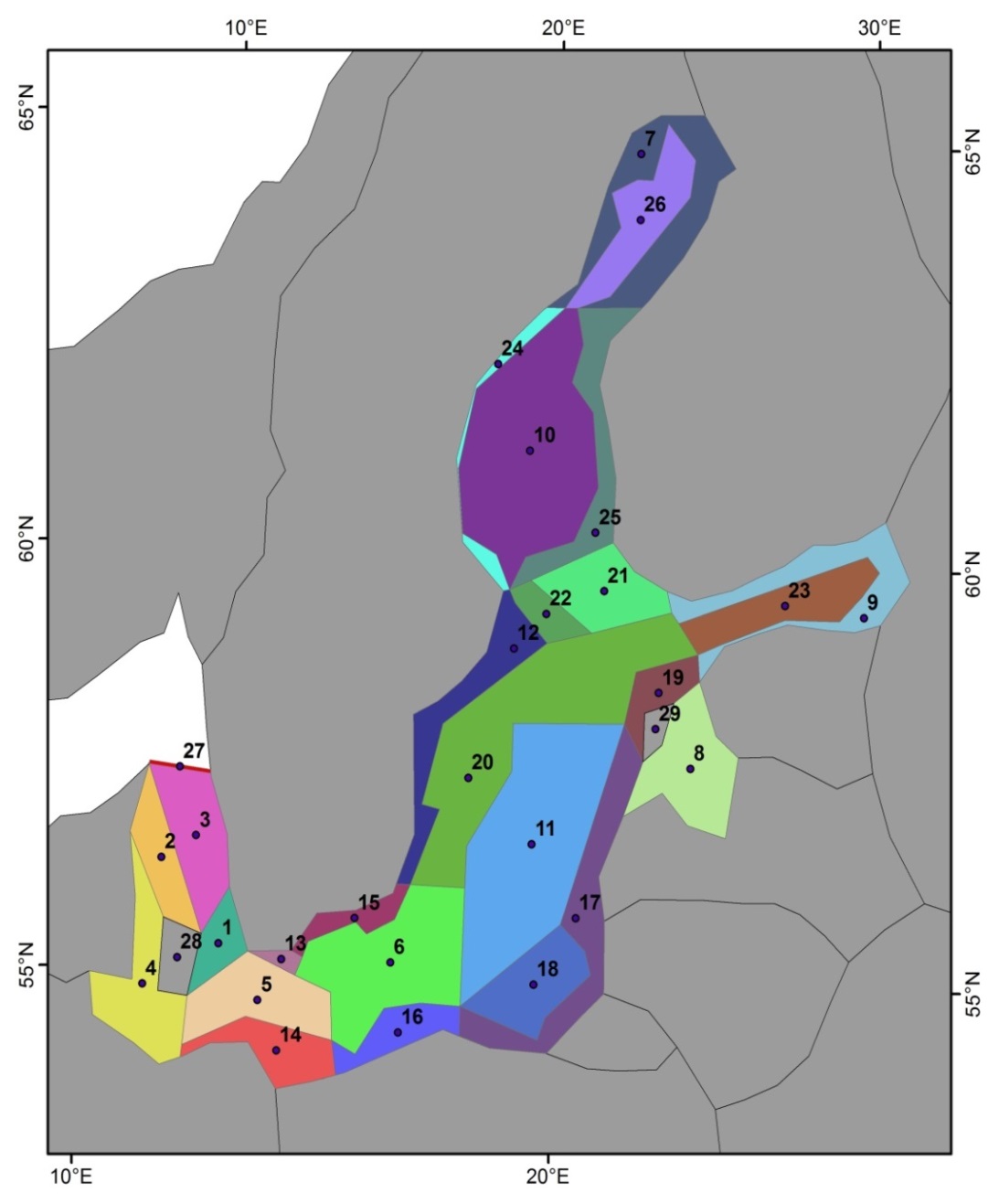 6
ATLANTIS implementation: Biological model input groups & habitats
33 Biological functional groups
Marine mammals (2) 
Seabirds (2) 
Fish (9): cod, sprat, herring, 
  whiting, flatfish, cyprinids, 
  mall demersals, small 
  pelagics,  perch-like fish.
Benthic invertebrates (7) 
Benthic flora (3) 
Zooplankton (4) 
Phytoplankton (3) 
Detritus (3)
Data sources: Nutrients, Sediments, Habitats, Plankton, Benthos, Fish, etc.
(including invertebrate and vertebrate life history parameters) 

HBM-ERGOM: physics & nutrients & plankton

HELCOM Pollution Load Compilation 5.5: point sources - N point sources)

HELCOM: Habitat distribution based on HELCOM sediment classes (EUNIS, EMODNET data)

ICES Fish Stock Assessments: fish stock biomass by age, age-length keys

ICES BITS & Acoustic Surveys: fish relative spatial distríbution and abundance by age
HELCOM: Abundance indices  for Freshwater Species (by age)

ICES, DMU, SMHI, HERTTA* databases: invertebrate abundance/biomass 

Literature: biological & chemical rates, diets, life history traits etc.
Vertebrates age
structured & 
mature / 
juvenile
Invertebrates: 
1 biomass pool, except Nephrops structured to mature/juvenile
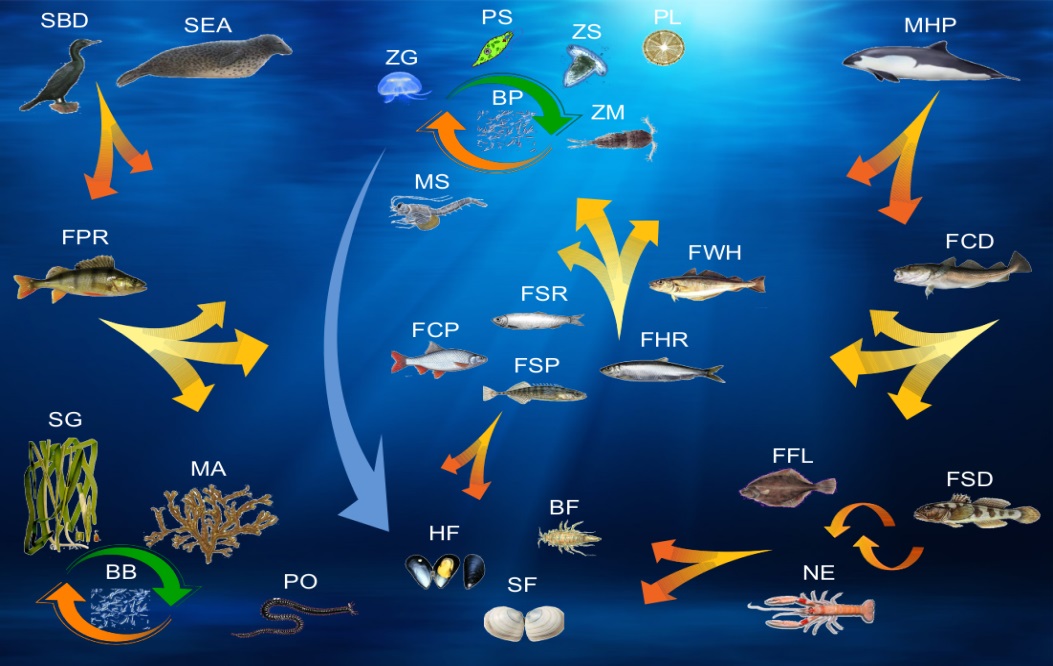 7
Model is calibrated to simulate a balanced ecosystem 
in ~equilibrium state under the 2005 initial conditions
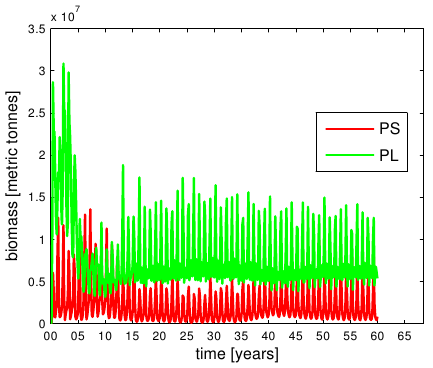 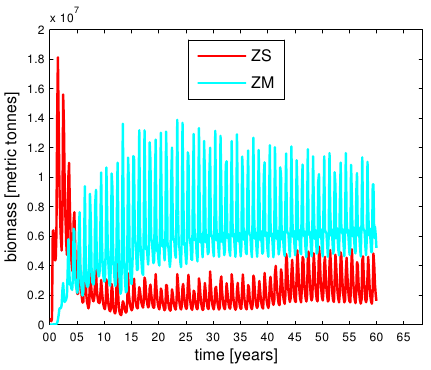 Phytoplankton:
PS – small phytoplankton
PL – large phytoplankton

Zooplankton:
ZS – microzooplankton
ZM – mesozooplankton



Fish:
FSR – sprat
FHR – herring
FCD – cod
FFL – flat fish

Higher Trophic Levels:
MHP – harbour porpoise
SEA – seals
SBD – pursuit-diving    
           seabirds
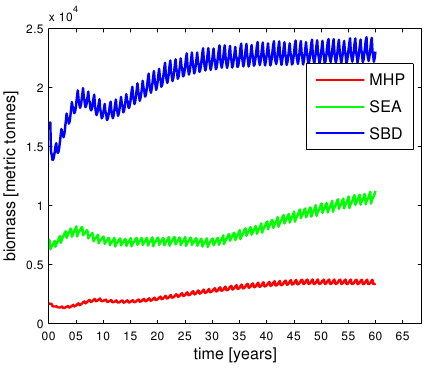 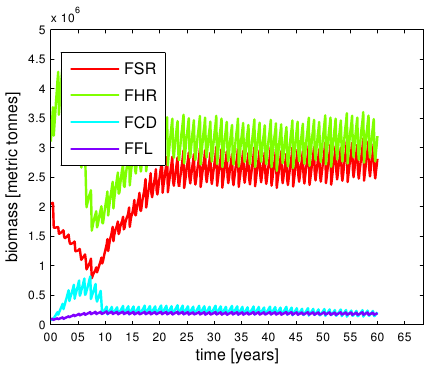 Figure 1: Selected time series of area-integrated biomass in metric tonnes from a 60-year
                model spin-up run. (Phytoplankton, zooplankton, fish and higher trophic levels groups).
Model verification
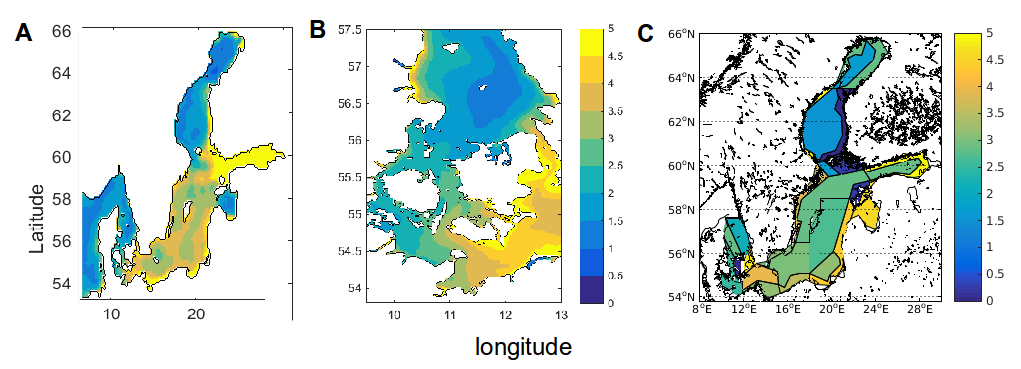 Figure 2: Spatial distribution of annual average surface chl-a as simulated by 
             HBM-ERGOM (A-B) and Baltic Atlantis (C).
Integrated eutrophication scenario evaluation:
In Baltic Atlantis 3 nutrient load reduction scenarios are applied with the same new forcing repeated for 20 years forecast to bring the system to new near-equilibrium:

Scenario 1: Reduction of single country nutrient loads: 33% reduction of Danish contribution to N river load in Kattegat, the Sound and Western Baltic areas.

Scenario 2: Reduction of single countries nutrient loads: 33% reduction on DK+SWE+GER N river loads in those areas.

Scenario 3: Nutrient reductions in  all Baltic states: Projected Baltic-wide point source reductions to match BSAP2 (Baltic Sea Action Plan 2) demands.
Integrated eutrophication scenario evaluation: 
the Baltic Atlantis
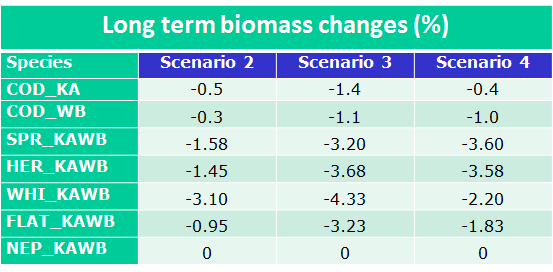 Results: 
Fish biomass decreasing consistently in all scenarios but within model error (< 3% change);

Hypothesis behind the preliminary results: 
Fish biomass changes co-incident with observed changes in plankton community composition, but difficult to disentangle from any error due to internal model variability;
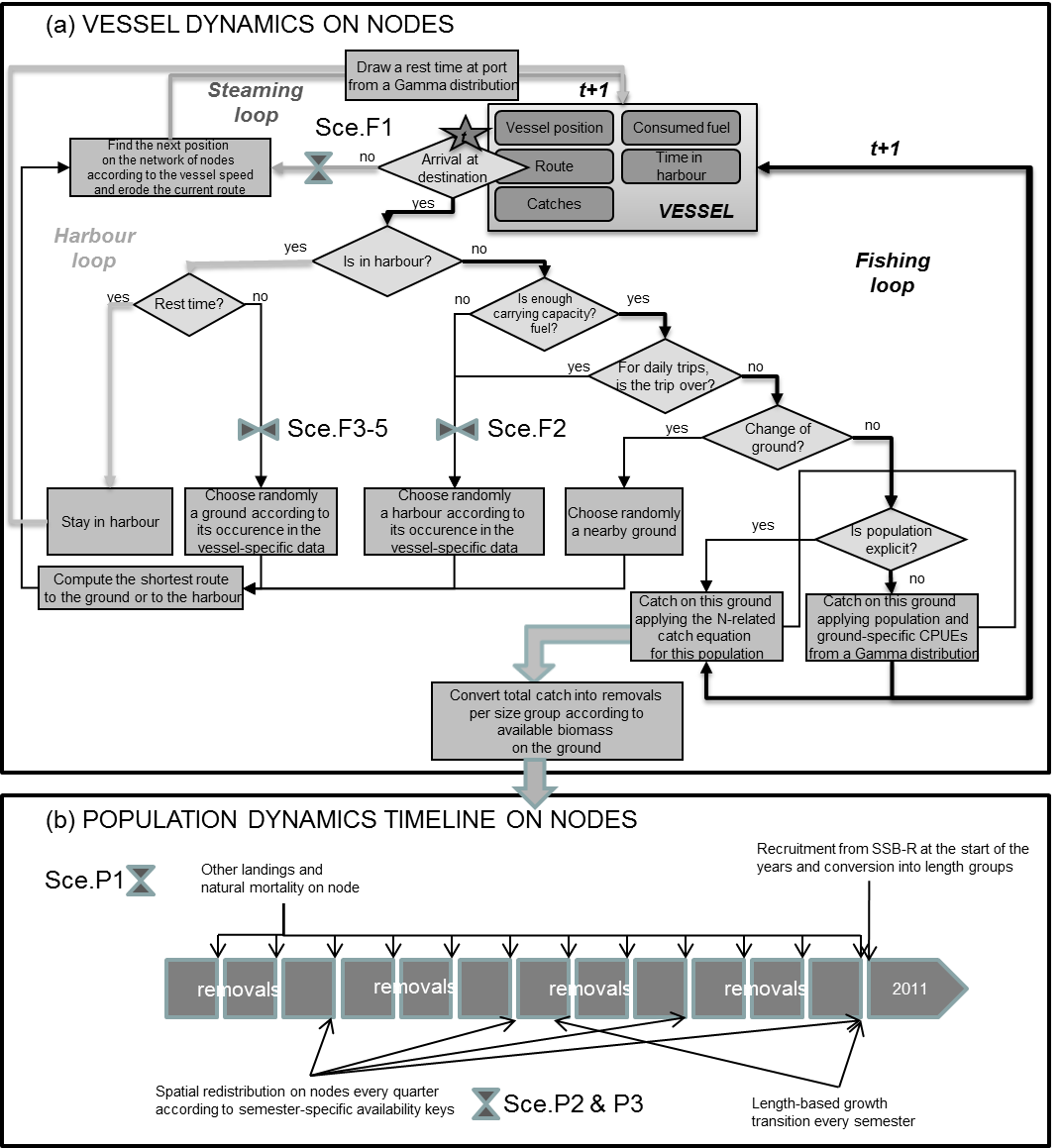 Bio-Economic 
IBM DISPLACE 
Model
Designing an Individual Vessel based & Bio-economic Simulation Model for Integrated Stock and Fleet Management Strategy Evaluation useful for Maritime Spatial Planning
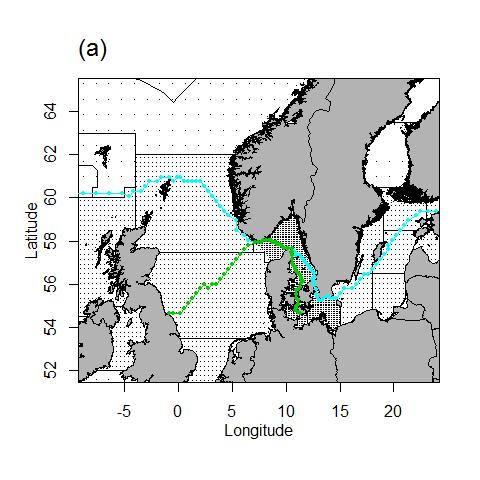 Coupling VMS positions with logbooks
Analysing VMS tracks: Mapping Catch & Effort
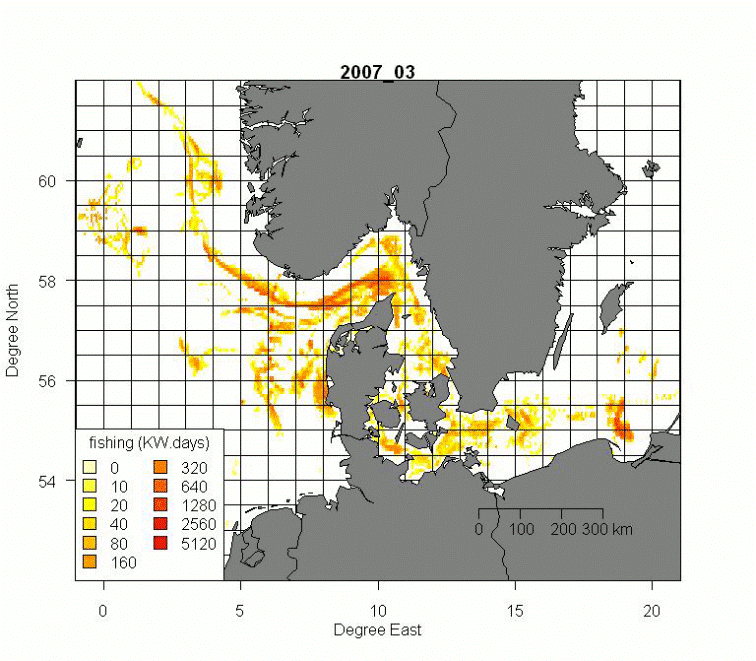 Fine retrospective pattern of 
spatial and temporal effort 
and catch allocation build from 	satellite vessel monitoring system 	(VMS) tracking data on haul to 	haul basis within a fishing trip 	(trip basis) coupled to logbook  	and sales slips declarations
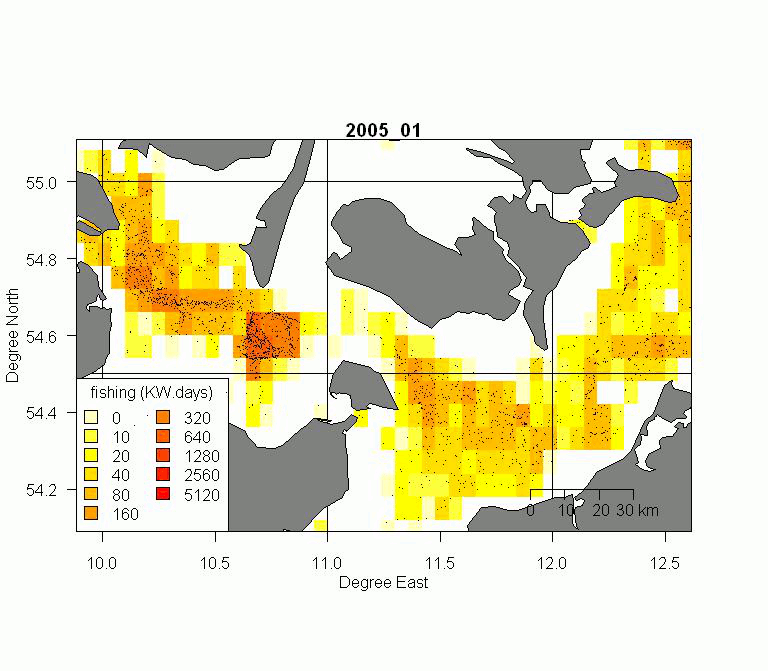 Bio-economic IBM DISPLACE Model
- An example IBM run: Effort and resulting catch / harvest scenario
- A stochastic (IBM) simulation model = forward projection with uncertainties)
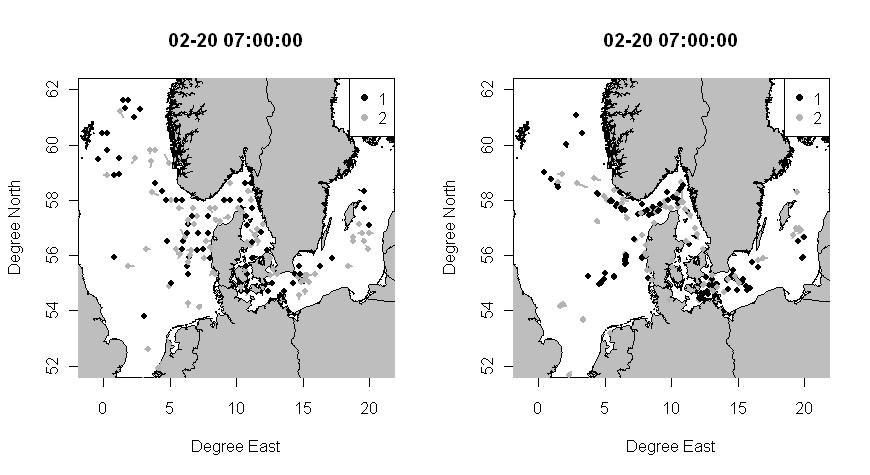 Type of Integrated Output (DISPLACE)
(a) Danish fishing effort (>15m) (b) origin 
of landings in value(c) % fuel consump-tion(d) fuel per hour
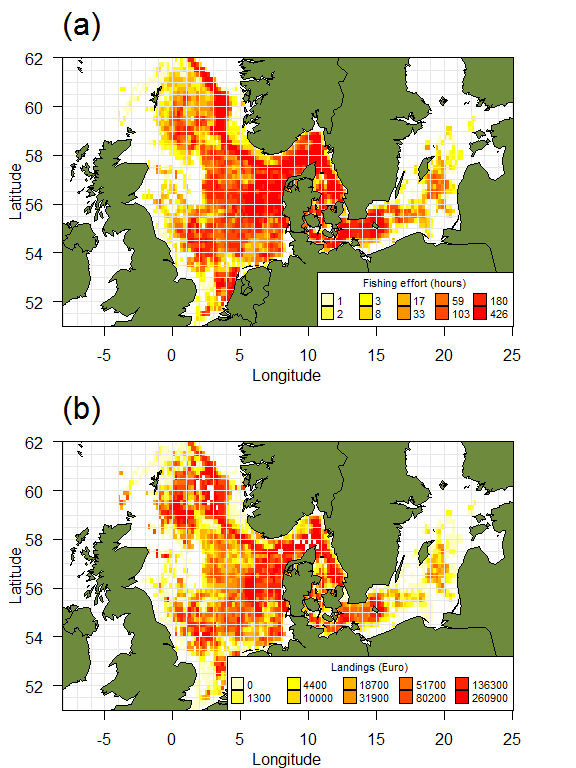 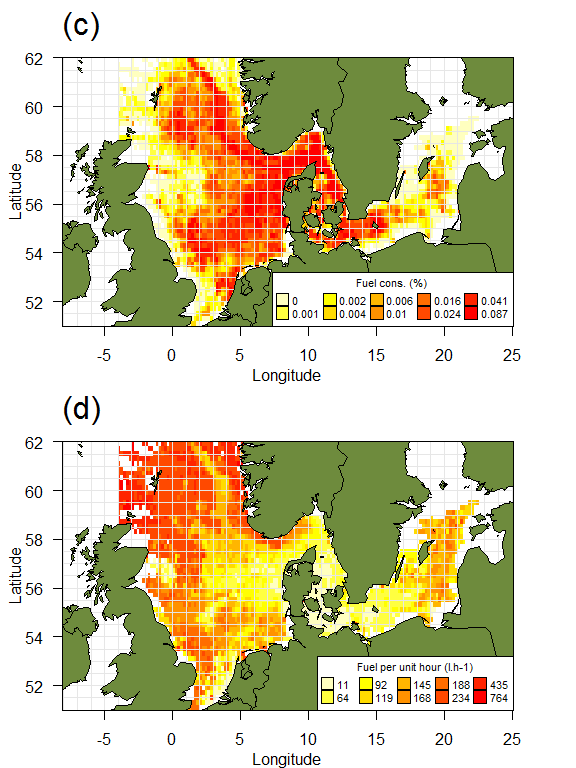 Bio-economic IBM DISPLACE Model: Example of Output (www.displace-project.org) from Run of Spatial Fisheries 
Scenarios - BALTIC
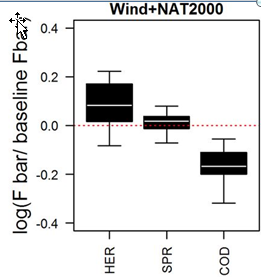 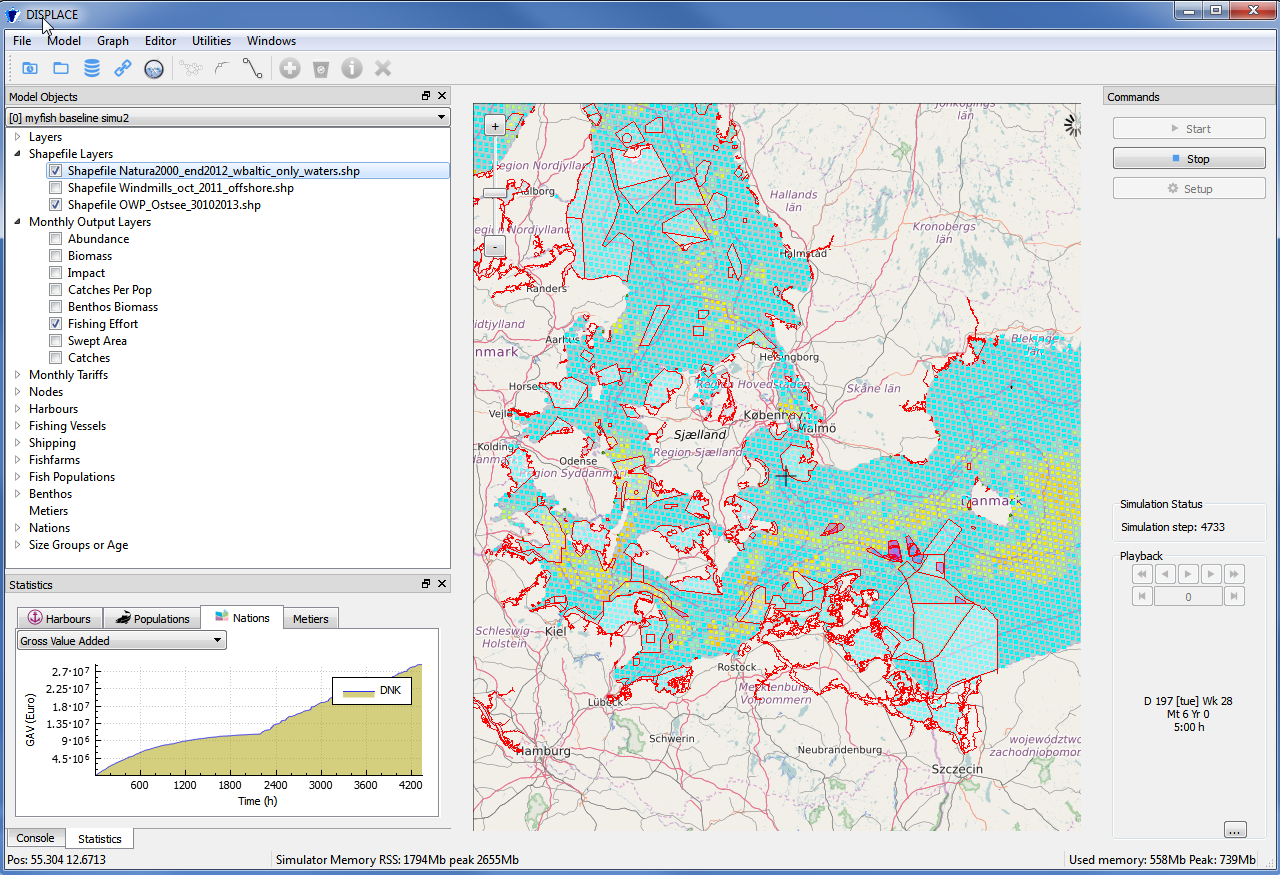 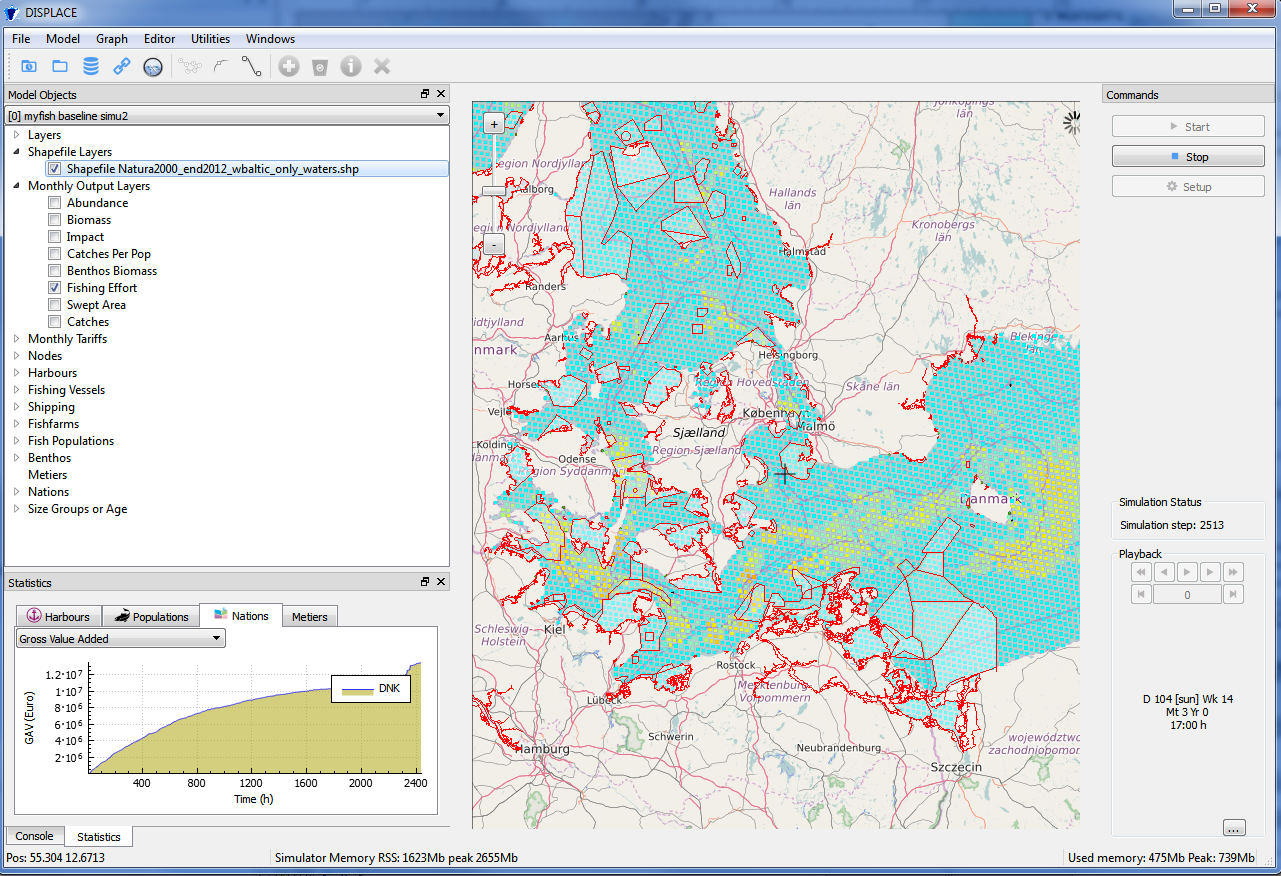 [Speaker Notes: DISPLACE ex3 – incorporating the impact assessment of various MSP plans i.e. wind mills farms and conservation areas – the plan]
Consequences on fisheries of alternative scenarios – effort and trip patterns
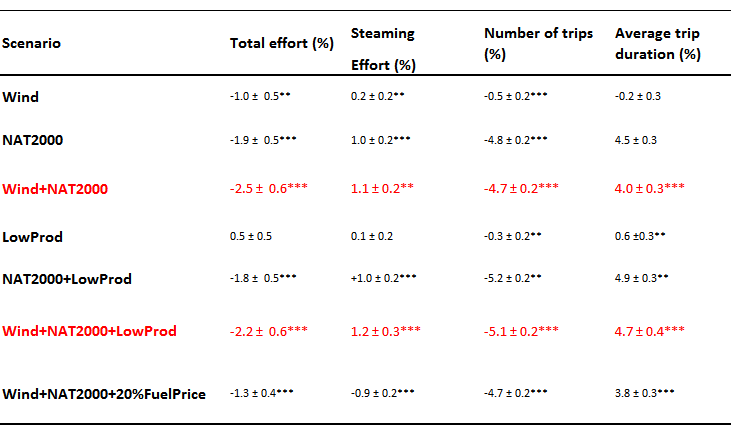 Consequences on fisheries of alternative scenarios – revenue, cost & energy efficiency
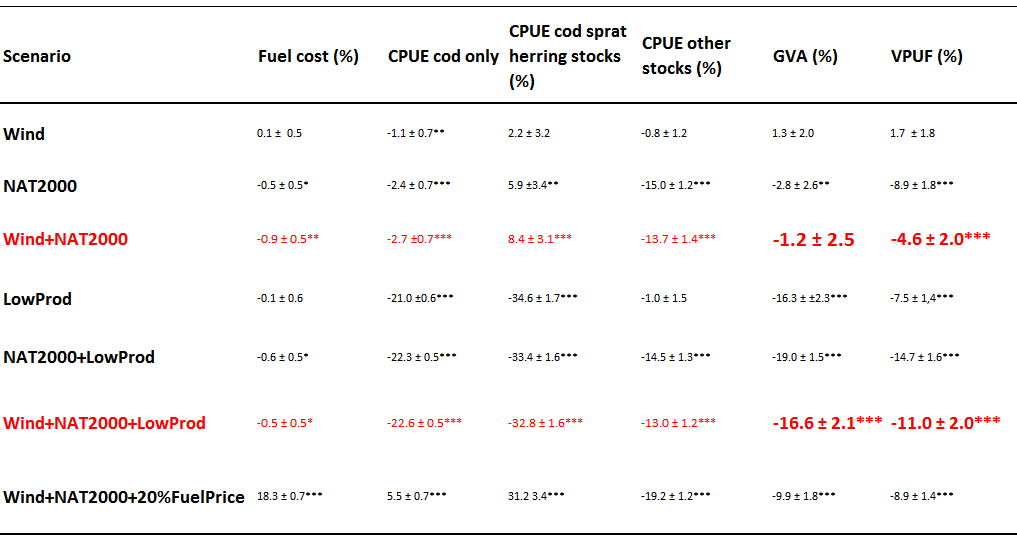 Consequences on stocks of alternative scenarios – biological sustainability,  SSB (and similar for F)
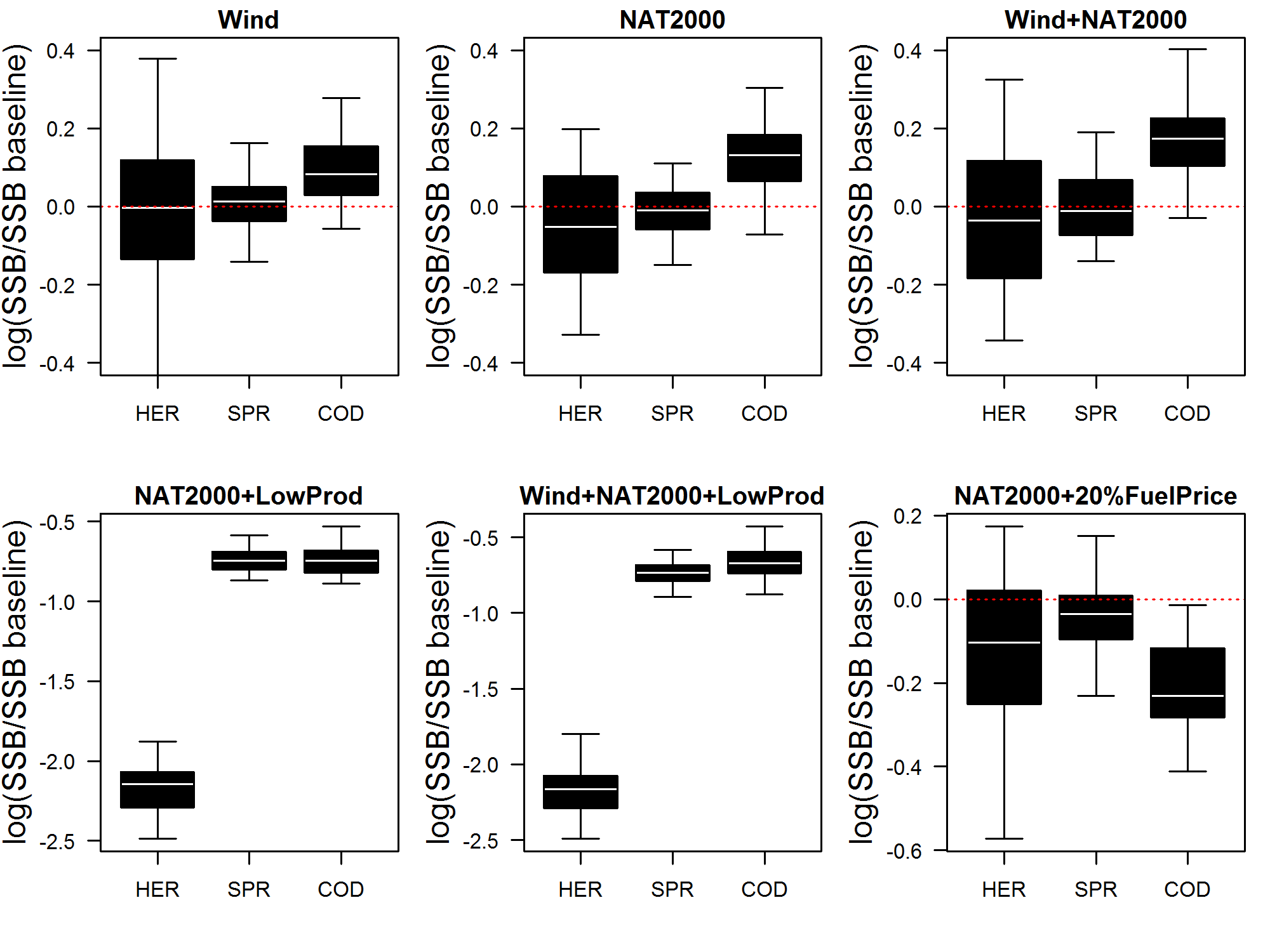 Current Baltic ATLANTIS Conceptual Framework 
Illustrating currently operation and envisaged linking within the integrated modeling framework for investigating ecosystem-wide effects of human-induced pressures in Kattegat and the Western BalticATIO
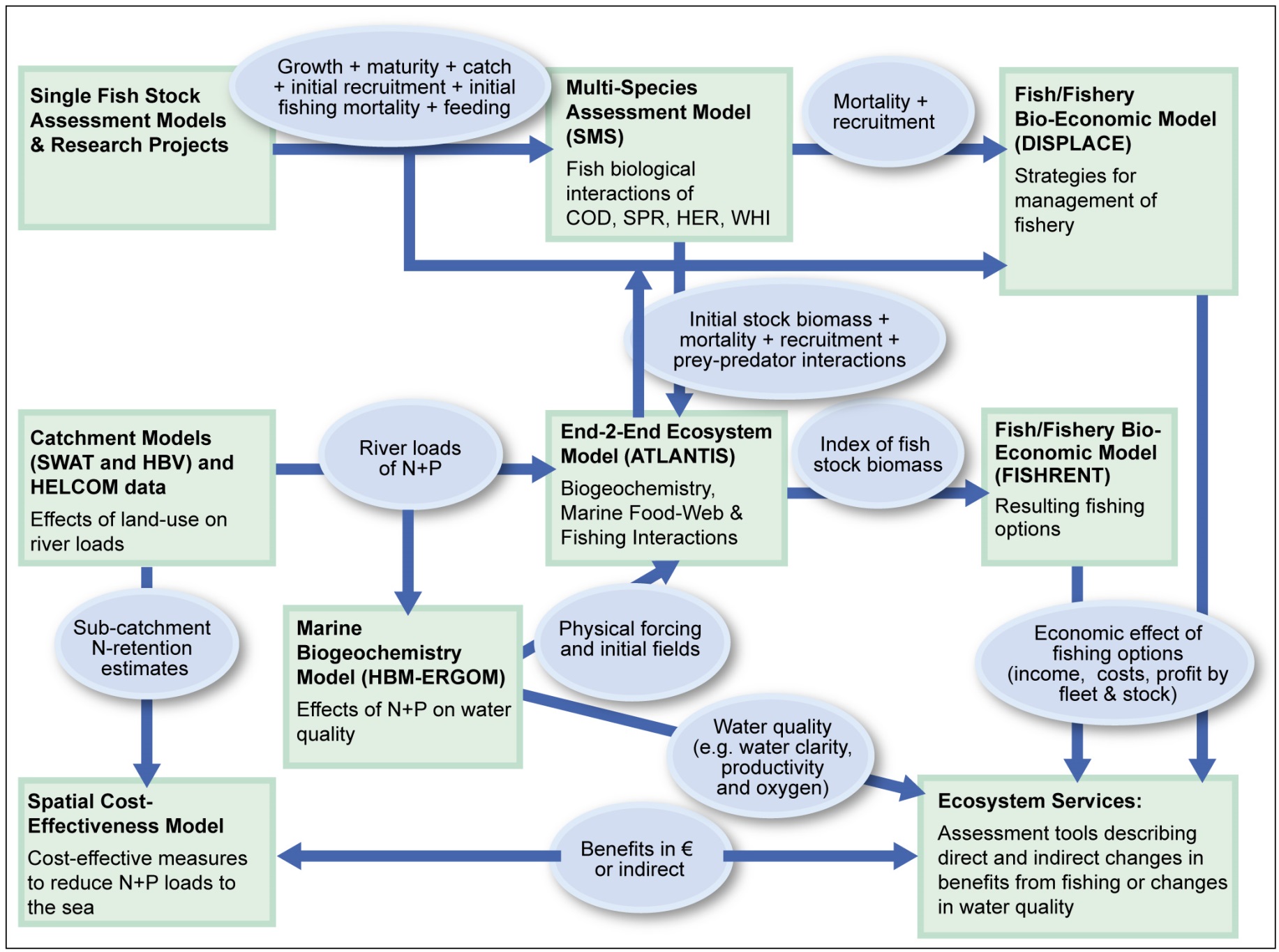 Model linking to bio-geo-chemical and physi-cal models a coope-ration with Marine Living Resources
Further coopera-tion with Ecosystem Based Manage-ment 
& Population and Ecosystem Dynamics.